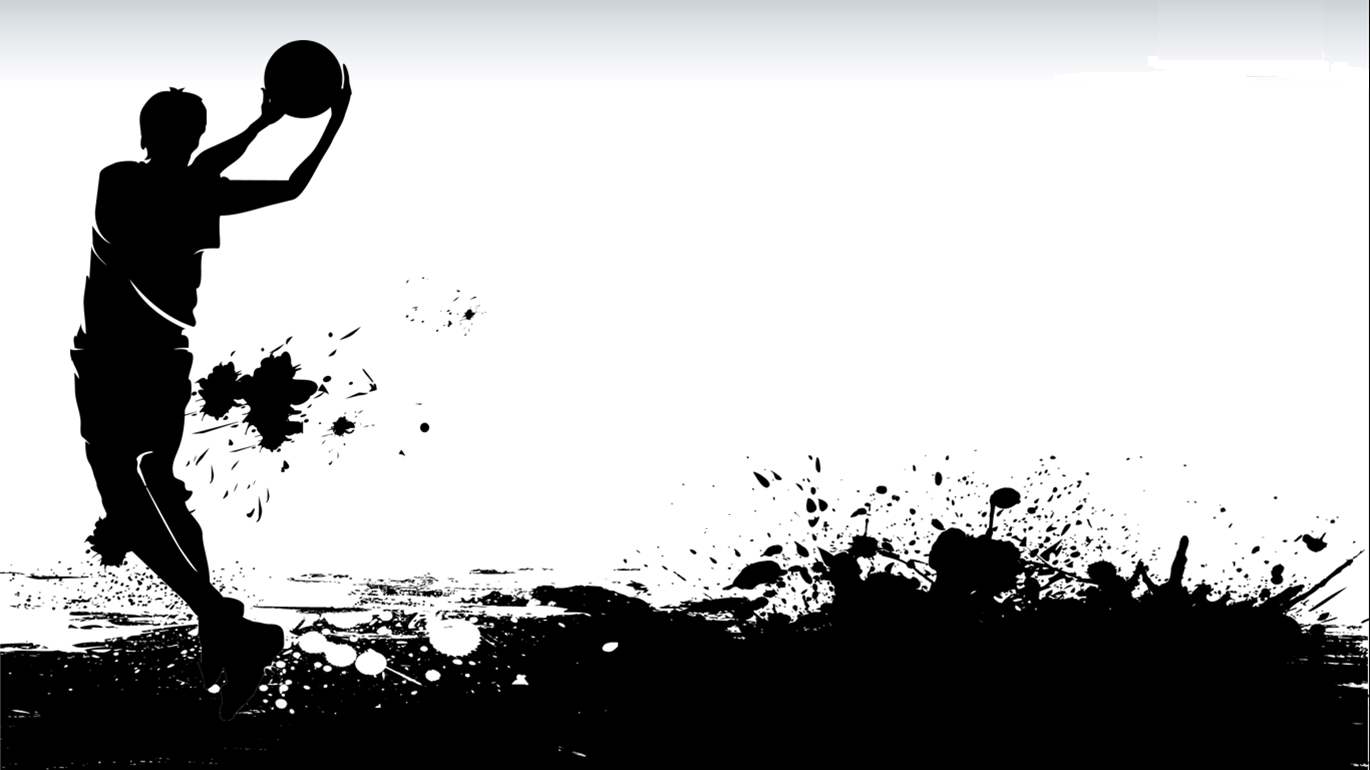 Math In Basketball
Group number 9-17
Mao Ziming 3S2 17(c)
Cheng Dongyan 3S2 01
Zhang Shukai 3S2 24
Objective 2
Objective 1
Quick intro
Introduction
Terminology
Terminology
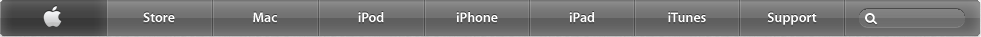 Introduction
Terminology
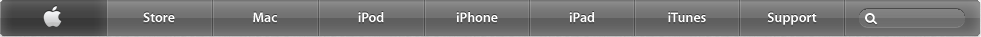 We: Basketball Fans
Others: Air resistance and rotation
We: 3-D, possibility
Others:  2-D
Introduction
Objectives
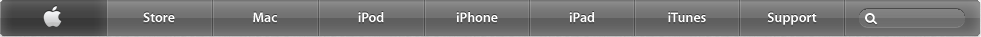 ● 	To deduce the function of making 
bank shot and making swish on selected points on the court.
● 	To find the trend of possibility of scoring on selected points on the court.
● 	To determine the optimum release condition and height of scoring on selected points on the court.
Research problems
Objectives
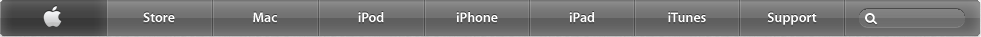 ● What is the path of a swish and bank shot on selected points on the court?
●  What is the trend of the possibility to shoot on target on selected points on the court?
●  What is the best way and height of scoring on selected points on the court?
Research problems
The function of swish
Objective 1
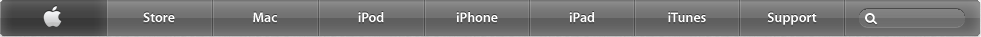 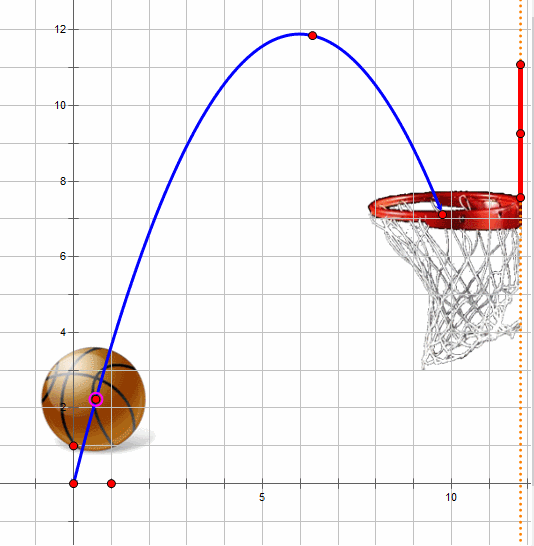 The function of bank shot
We assume there is no air resistance and rotation of the ball
Objective 1
Objective 2
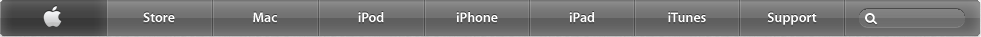 According to the function of oblique projectile,
f(x)
Substituting x1 and x2 into f(x)
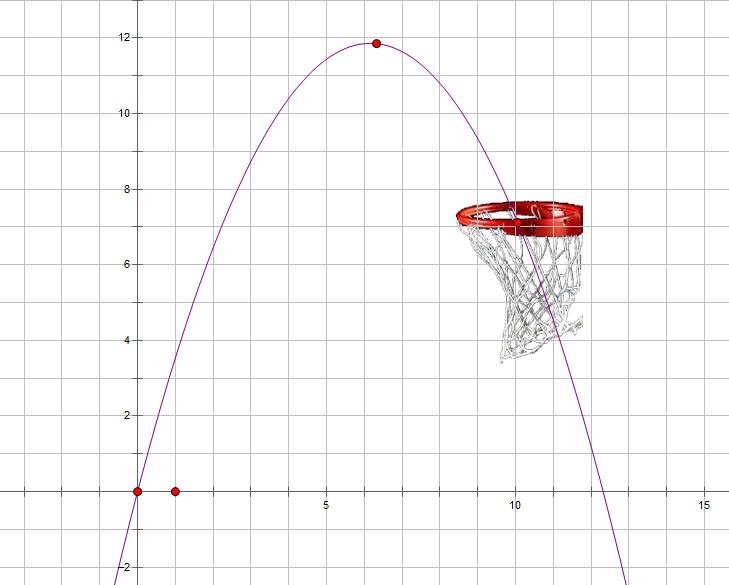 h
where 
 x1 ≤ x ≤ x2, 
f(x1) >  h 
 f(x2) <  h
0
x
x2
2015/7/24
Objective 1
Objective 2
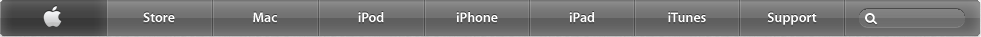 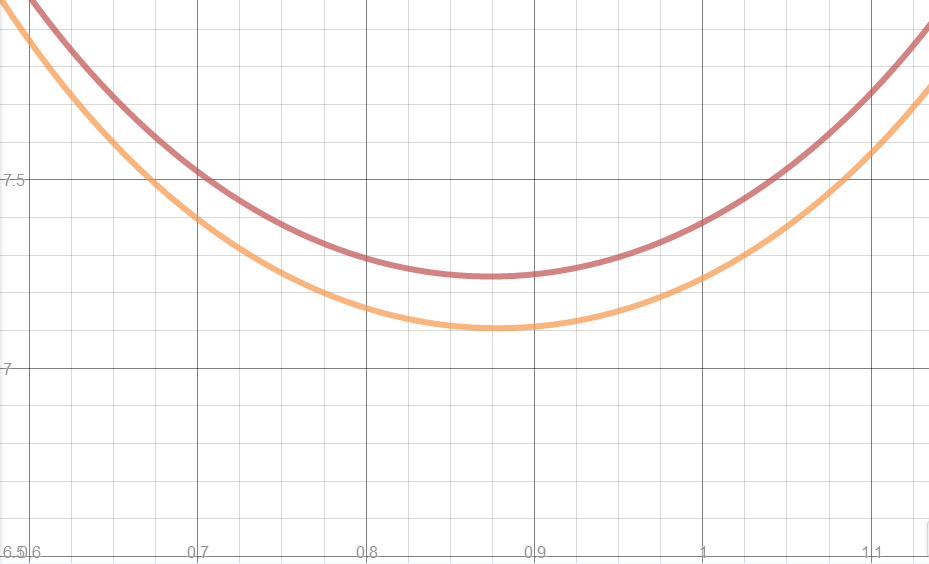 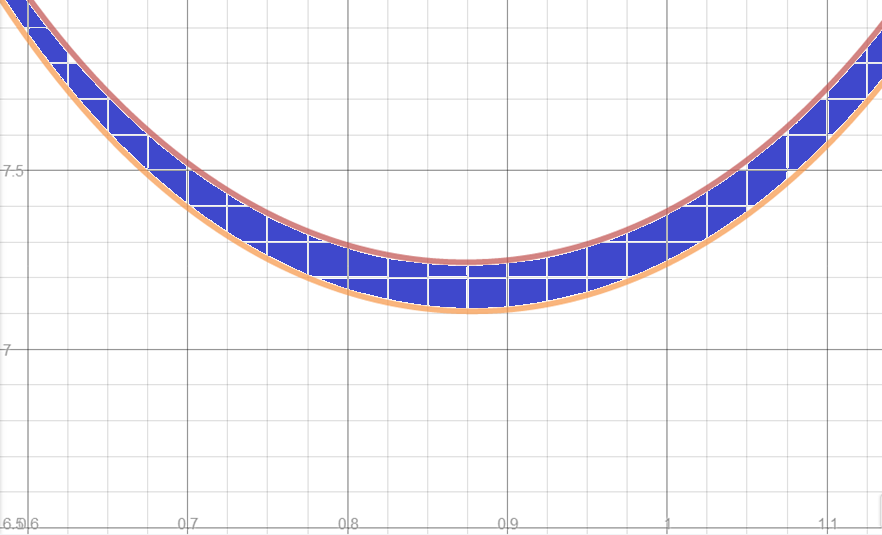 The red curve shows the situation where the ball hit the back of the basket.

The orange curve shows the situation where the ball hit the front of the basket.
By changing the subject from f(x) to v, we form the function of v against θ:
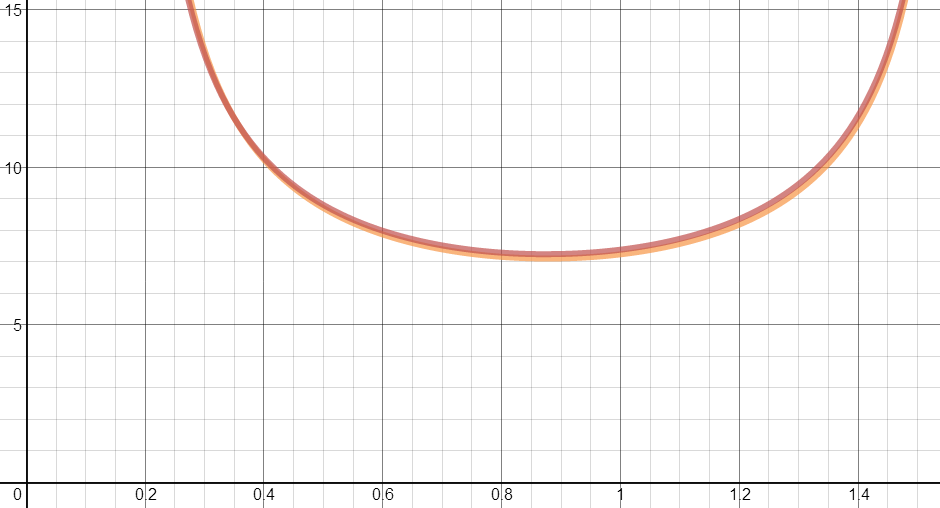 The shaded-part of the graph is the range of θ and v for scoring
Data retrieved from http://www.sportsknowhow.com/basketball/dimensions/nba-basketball-court-dimensions.html
Objective 1
Objective 2
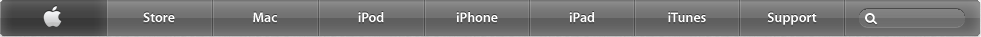 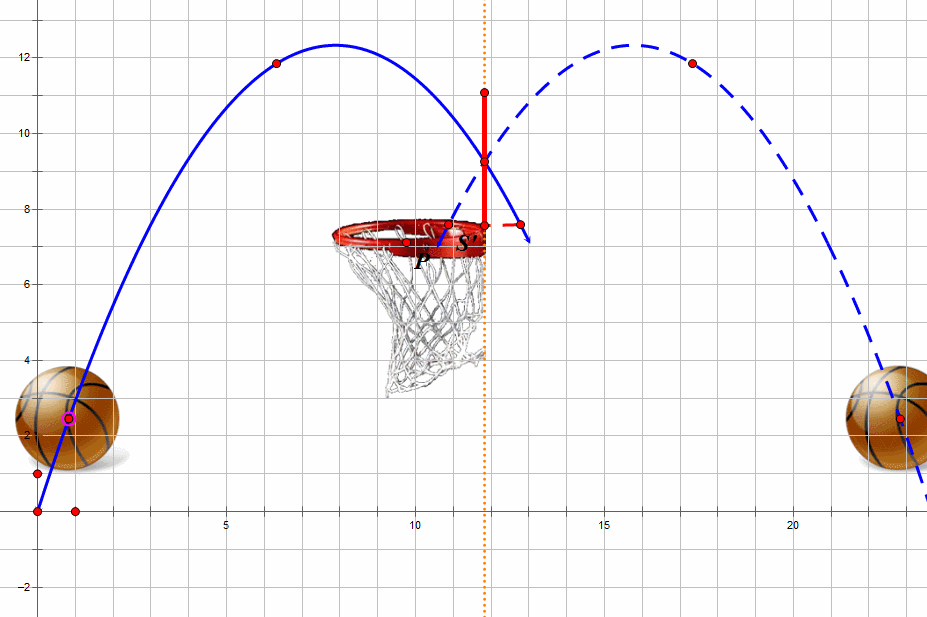 The board is the axis of symmetry. 
The bank shot can be imagined as a special swish shot where the basket is symmetrical to the actual net with respect to the 
    board.
f(x)
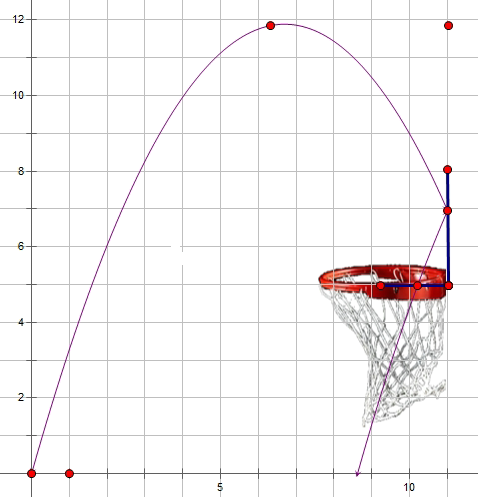 h0
h1
Where h0 > f(x1) > h1  f(x2) < h1
x1 ≤ x ≤ x2, 
h0>f(x1) >  h1
 f(x2) < h1
x
x2
x1
2015/7/24
Objective 1
Objective 2
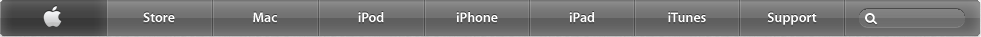 The orange curve shows the situation where the ball hit the top of the board.
The black curve shows the situation when the ball hit the front of the basket.
The red curve shows the situation where the ball hit the back of the basket.
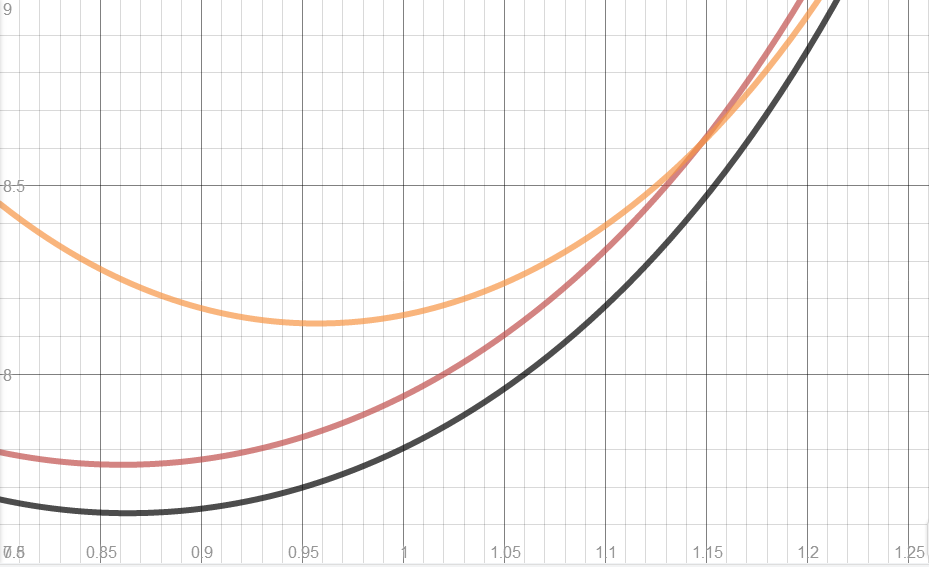 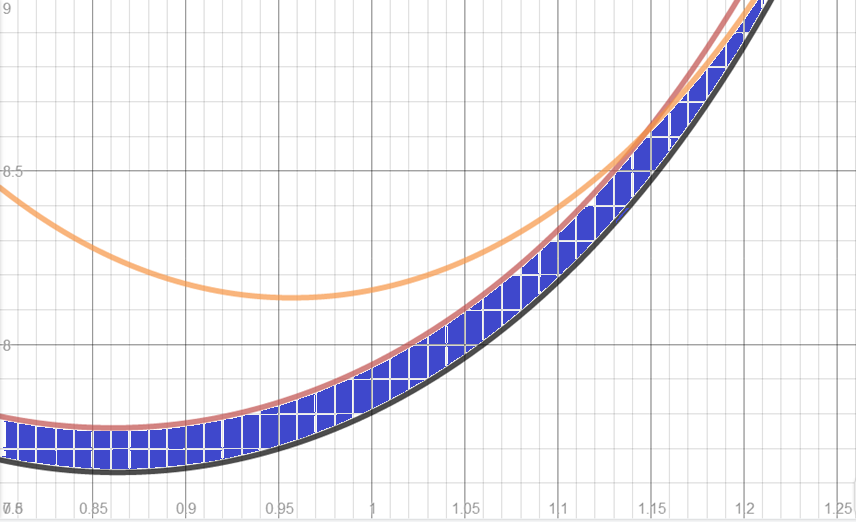 Change the subject from f(x) to v, we get the function of v against θ:
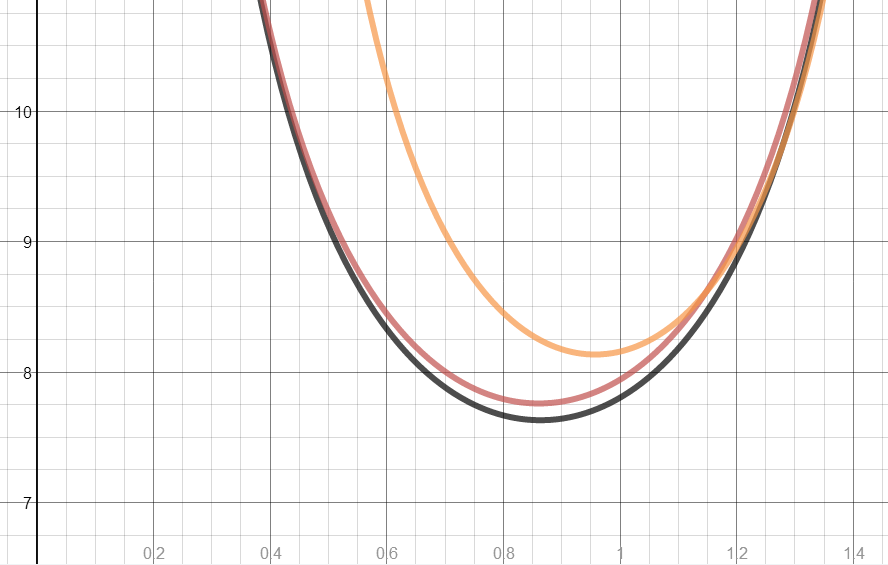 The shaded-part of the graph is the range of θ and v for scoring
Data retrieved from http://www.sportsknowhow.com/basketball/dimensions/nba-basketball-court-dimensions.html
Objective 1
Objective 2
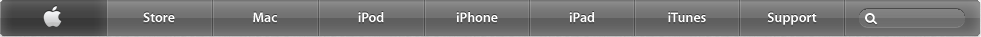 The variation of the shift angle

The analysis of wiggle room 

The possibility of scoring
Objective 2
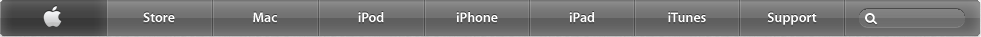 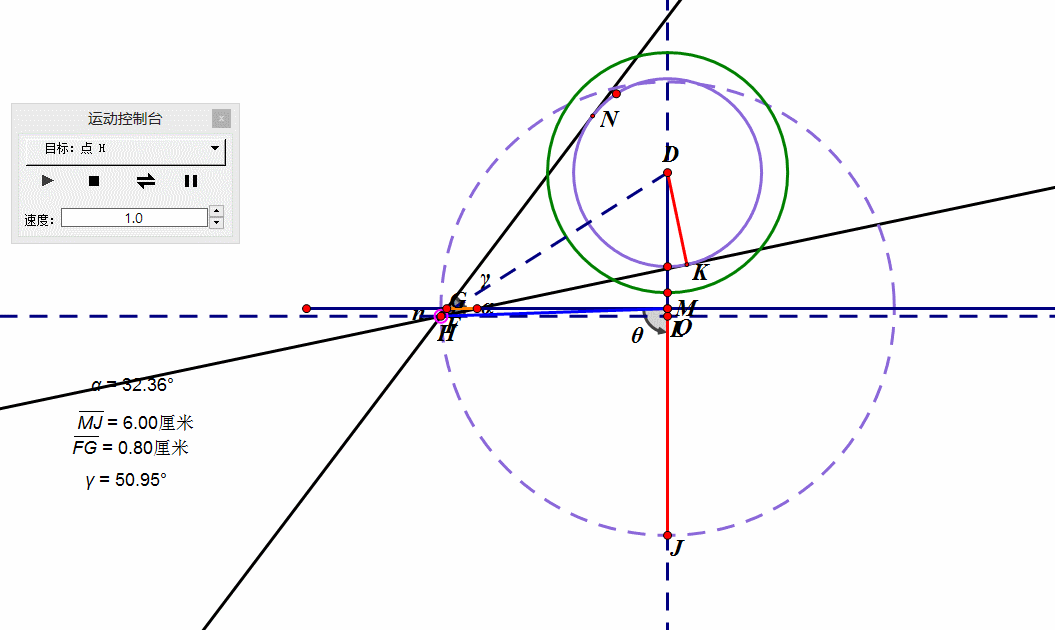 By using trigonometry functions and applying Pythagorean Theorem：
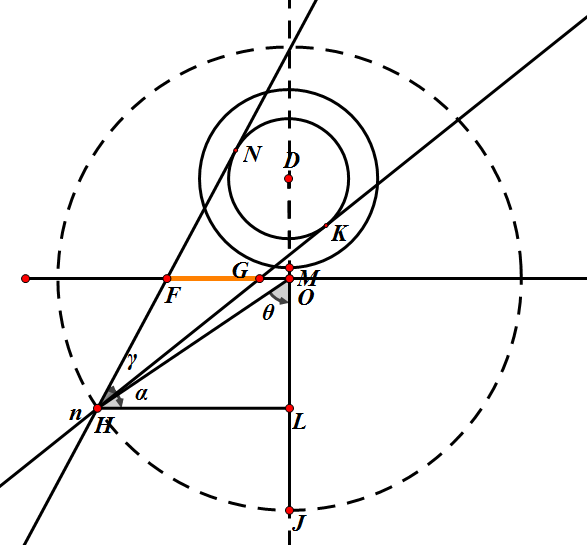 As θ decreases, ∠NHK (γ)also decreases
When θ reaches π/2,γ is the biggest.
Objective 2
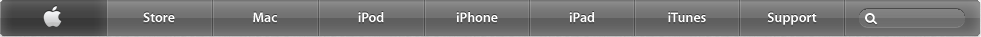 Through calculation:
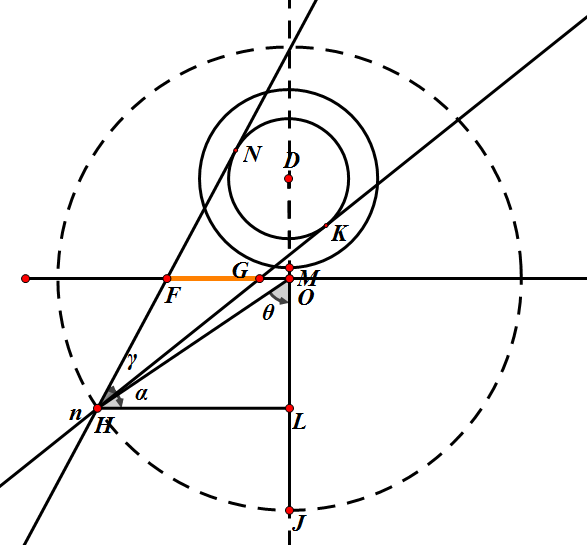 Q
QG      -       QF
Objective 2
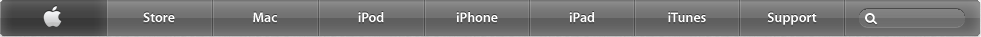 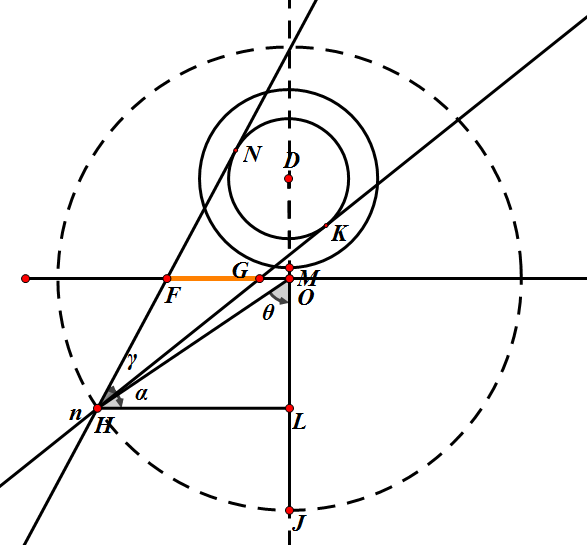 Substitute x, y and r by data and plot the graph
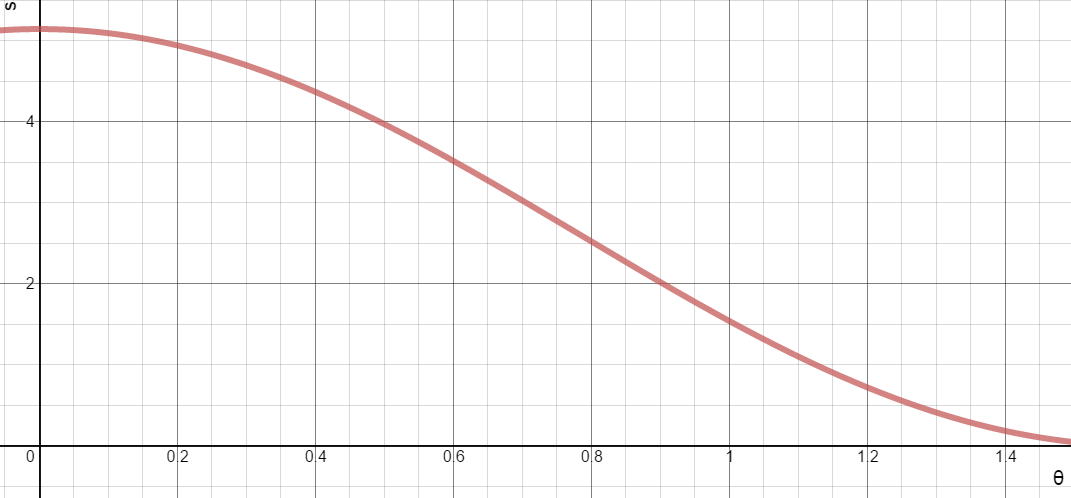 When θ increases, the wiggle room(s) decreases.
Data retrieved from http://www.sportsknowhow.com/basketball/dimensions/nba-basketball-court-dimensions.html
Objective 2
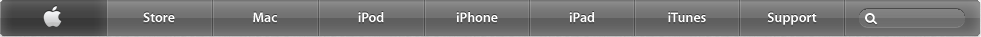 When the angle between the point of shooting and the zero degree line (θ) increases, the wiggle room(s) decreases, the possibility of scoring decreases.

When θ increases, the shift angle variation (γ) increases, the possibility of scoring increases
conclusion
Objective 1
?
?
Objective 2
Objective 3
1. To deduce the function of making 
bank shot and making swish on selected points on the court.
3. To determine the optimum release condition and height of scoring on selected points on the court.
2. To find the trend of possibility of scoring on selected points on the court.
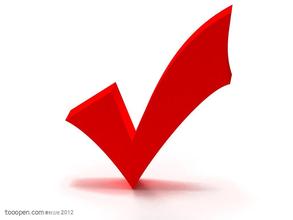 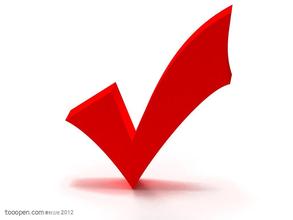 References
Duan, R. (2009). The physical model of basketball shooting motion track and hitting rate Science and Technology Consulting Herald Year 2009 number 20 Retrieved on 2 Feb 2015 from
http://wenku.baidu.com/view/1812a541336c1eb91a375d61.html
Silverberg, L.M. (2012). & Wagner, K. (2012). Science Has Calculated the Perfect Basketball Shot Retrieved on 14 Feb 2015 from
http://gizmodo.com/5928074/science-has-calculated-the-perfect-basketball-shot
Gorski, C. (2011). Best “sweet spots” on the backboard Retrieved on 24 Feb 2015 from 
http://phys.org/news/2011-03-sweet-backboard.html
Brabandere, S.D. (2014). Basketball: The Geometry of Banking a Basket Retrieved 12 February, 2015 from 
http://www.sciencebuddies.org/science-fair-projects/project_ideas/Sports_p064.shtml#procedure
Begley, S
References
(2011). “Nothing but net?” Basketball science has more answers Retrieved on 24 Feb 2015 from 
http://www.reuters.com/article/2012/07/21/us-oly-science-bask-adv- idUSBRE86K0BG20120721
Yan, S.S. (2008).  Interesting physics in ball games Physics 37 volume year 2008 number 7 Retrieved on 1 Feb 2015 from
http://scholar.google.com.sg/scholar_url?url=http%3A%2F%2Fwww.wuli.ac.cn%2FN%2Farticle%2FdownloadArticleFile.do%3FattachType%3DPDF%26id%3D31255&hl=zh-CN&sa=T&oi=ggp&ct=res&cd=5&ei=lz3QVOm7MceEqgGQ9YHYCA&scisig=AAGBfm3XcoVU6si-tVR5aBJXA1fUTY9inA&nossl=1&ws=1366x673
Sports know how.com PROFESSIONAL-NBA BASKETBALL COURT DIMENSIONS NBA Basketball Court Layout Diagram retrieved on 30 June 2015 from
http://www.sportsknowhow.com/basketball/dimensions/nba-basketball-court-dimensions.html
Web Report
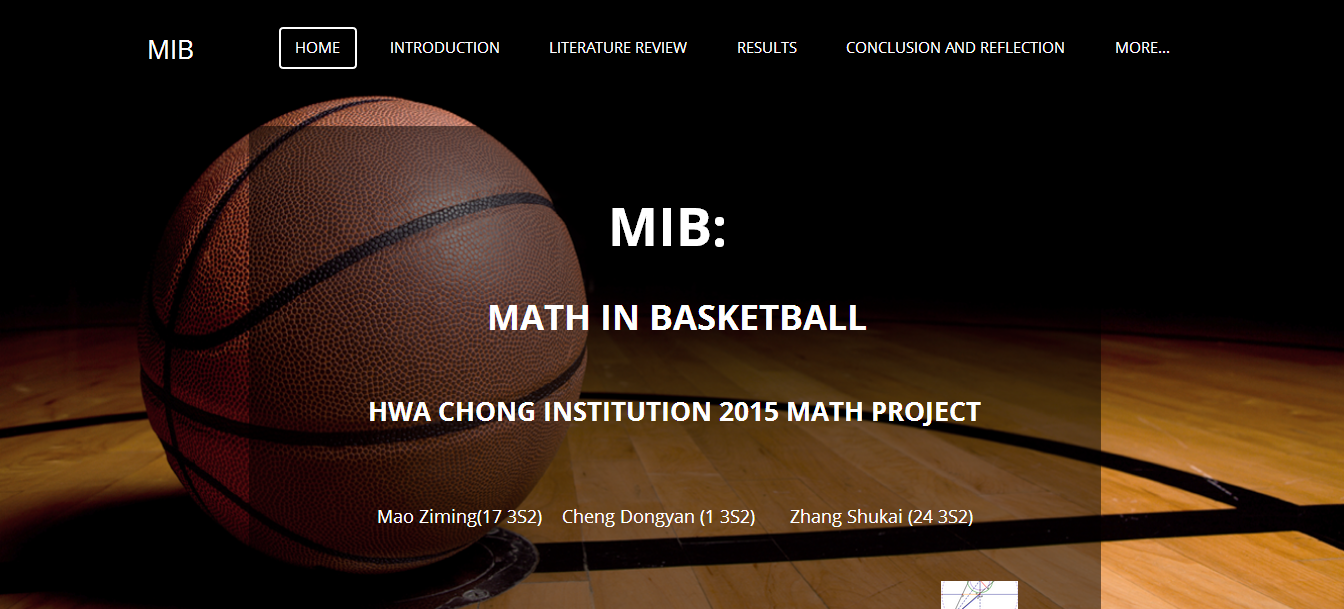 Mibmathinbasketball.weebly.com
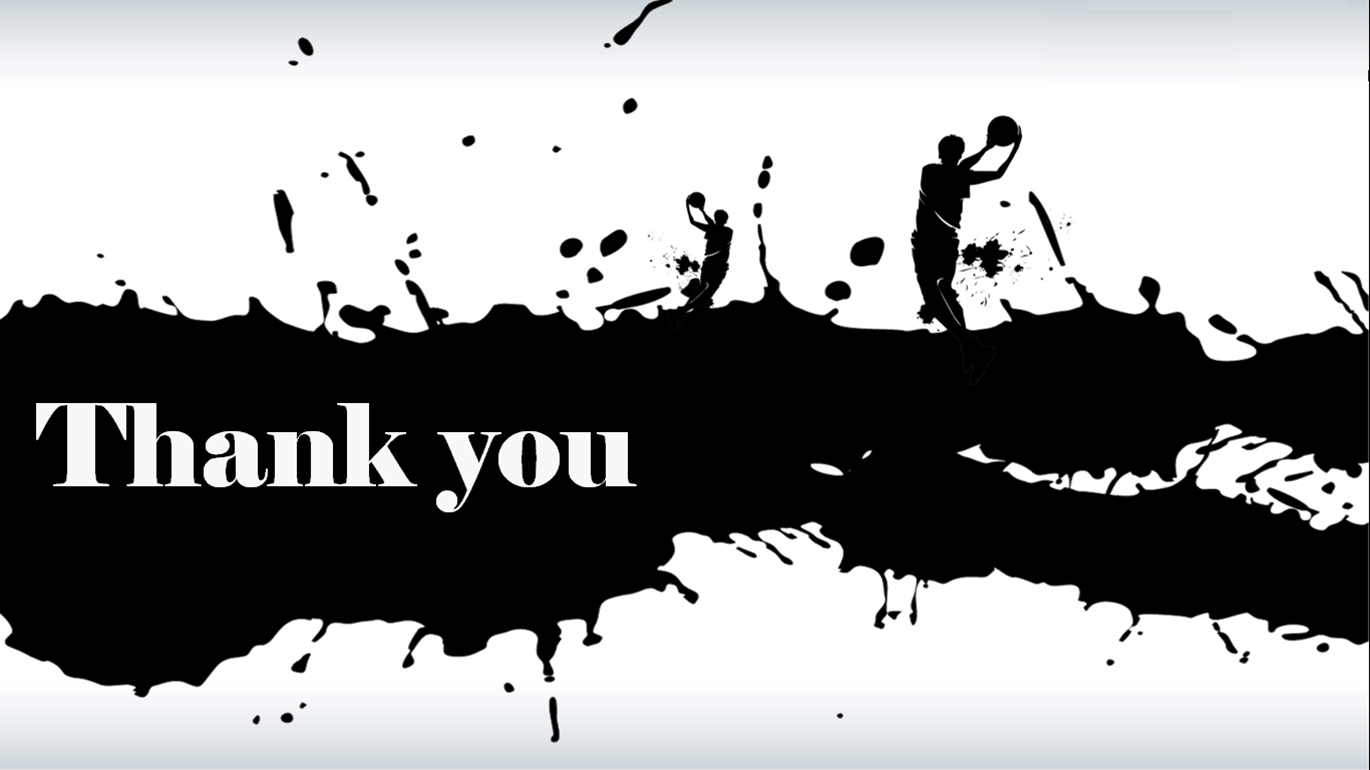 Thank you
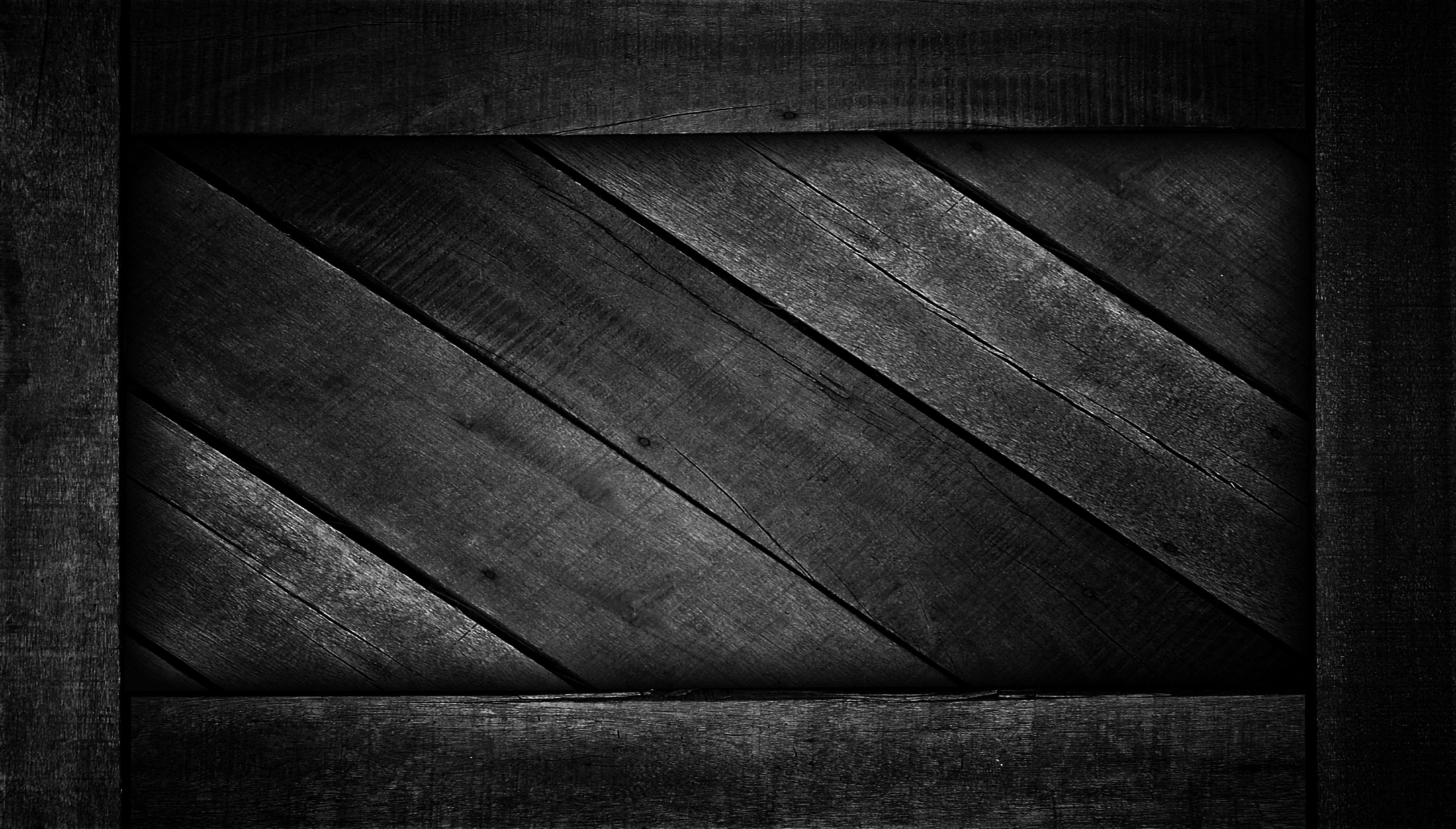 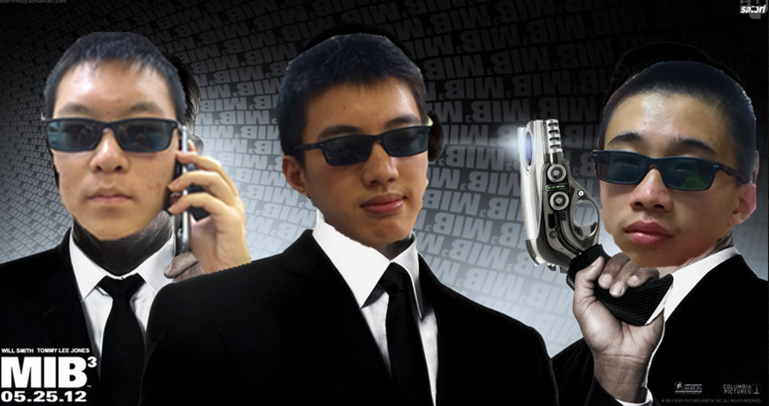 ANY QUESTIONS?
Picture taken form: 
http://satorifrenzy.deviantart.com/art/MIB3-wallpaper-by-satorikun-302439924